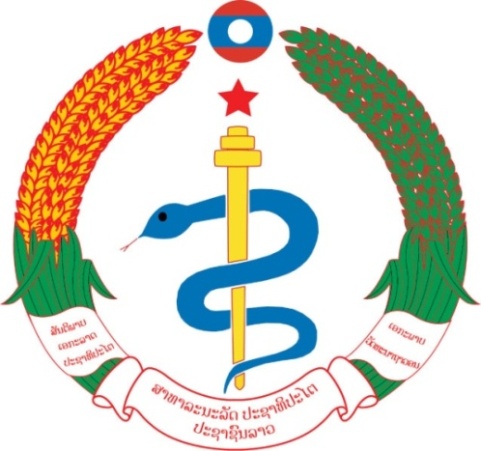 Birth & Death Notification System and How the Health Sector Contribution on CRVSin Lao PDR
Dr. Founkham Rattanavong, Deputy Director General of Planning and Cooperation Department, MOH, Lao PDR, 13-17/17, Hanoi.
MOH’s Functions Based on CRVS Strategy
[Speaker Notes: Ministry of Home Affairs, 
Ministry of Public Security,
Ministry of Justice, 
Ministry of Health, 
Ministry of Foreign Affairs, 
Ministry of Planning and Investment, Lao National Statistics Bureau, 
Ministry of Education and Sports.]
Roles of the Health Sector in CRVS
[Speaker Notes: *LuangPrabang province has been conducing a household survey every year to record name, age, and sex of the household members.]
Roles of Health Sectors in CRVS in Lao PDR
①
①
Birth in health facility
Birth outside health facility
Death outside health facility
Death in health facility
Family book covers both births & deaths, NO certification on births/ deaths is necessary for registration
④
VHV
VHV
④
notification
notification
person
number
number
person
person
Births assisted by SBA
person
③
MDSR
⑤
confirmation
②
EPI registration
HC
certification
HC
certification
Village chief
DHIS-2
DHIS-2
⑥
⑥
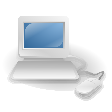 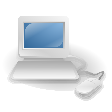 District Governor
District office of MOHA
District office of MOHA
notification
District
District
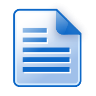 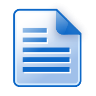 Province
Province
Province office of MOHA
Province office of MOHA
Provincial Governor
DPIC
DPIC
Ministry of Public Security
Statistic division
MCHC
NIP
Statistic division
MDSR secretariat
Ministry of Health
Ministry of Health
Pilot district site: 
MOHA officers accompany MPS officers in village when registration happen.
Ministry of Home Affairs
Registration in family book enables an issue of identification and receiving public services.
Family book covers vital events such as birth, death, marriage, moving-in/out.
Targets Defined by 2025: 
80% of births and 60 % of deaths in a given year should be registered;
 85% of deaths recorded by the health sector have a medically certified cause of death with ICD.
Current Status: 
Birth  registration: Figure below                         Death registration: No data
[Speaker Notes: Birth registration  to MOHA　－ 30% by 5 years old* 
Birth registration to  MoPS (though village leaders) – 70% by 5 years old**   
Facility delivery % in Lao PDR   - about 50% of delivery*** 

Death registration    -   no % data in many countries]
Progress & Challenges
Requirement & Request
To achieve CRVS 2025 targets:
Measures to eliminate missed opportunities should be taken by connecting either the births at health facilities with DHIS2 in the public sector (half of births) or those registered to MoPS (75% by 5-years-old) to the birth registration by MoHA (33% by 5-years-old in 2015);
Significant investment and effort are seriously necessary to standardize diagnosis and causes of deaths by using ICD;
Regular report should be published and assessment could be conducted for improving quality of both health services and CRVS.
Issue the ID would be the first basic step toward this CRVS achievement and it will be also useful for others activities and business.
Continue our coordination, cooperation, collaboration and commitment by any project support or TA for each sector.
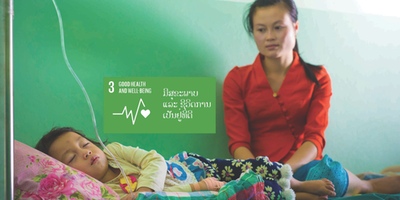 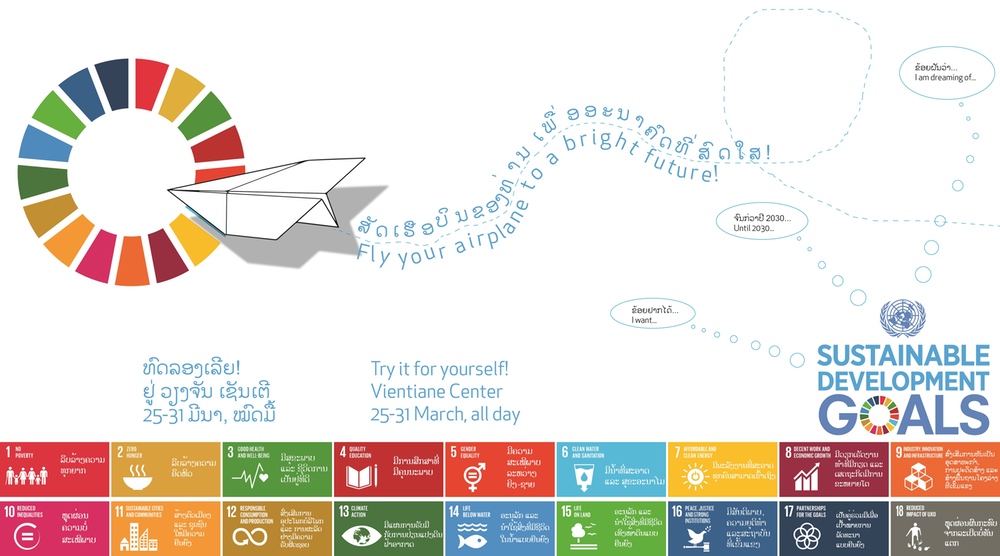 “Sustainability needs a long life and it could not be done without being healthy”
Thank you for your attention 